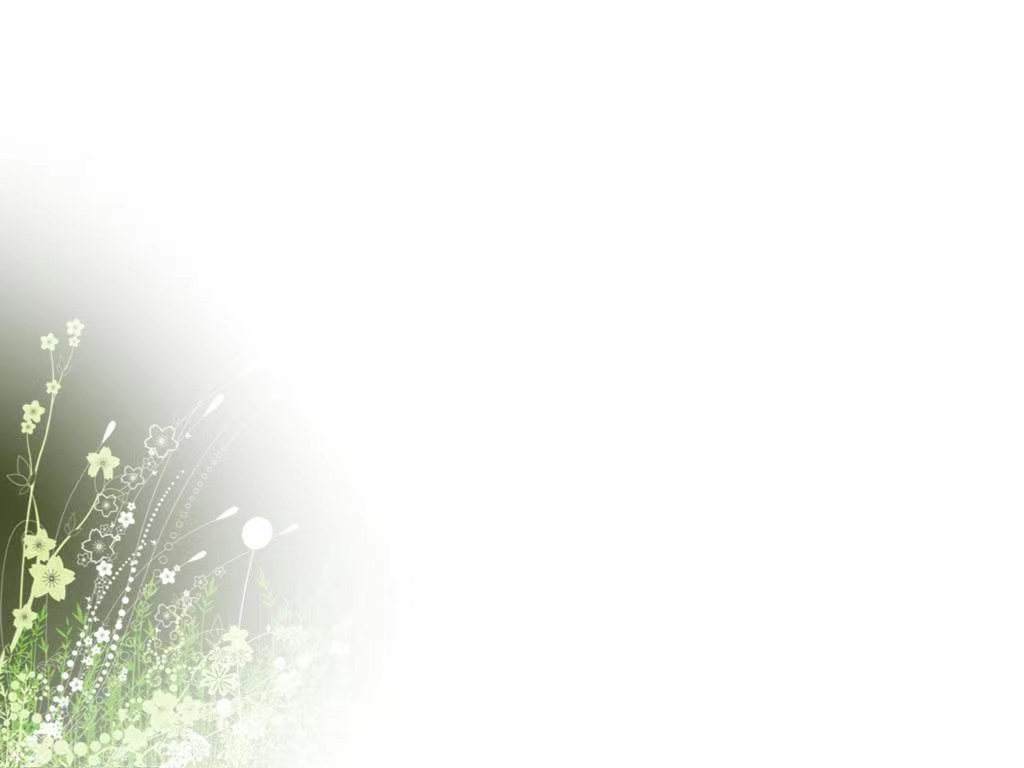 《学前儿童音乐教育活动指导》导学方案绥德继续教育服务中心  高晓瑞
1、“一网一平台”登录步骤
2、课程考核方式
3、学习方法步骤
4、查看“导学助学”资料方法
5、导学教师联系方式
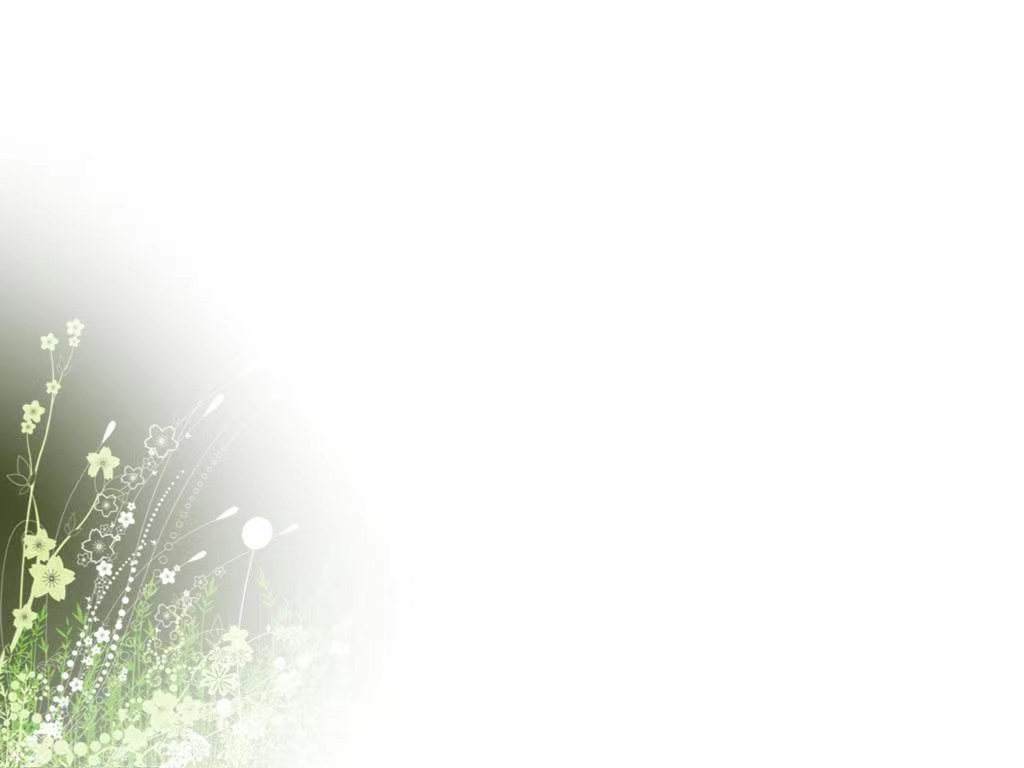 一、登录“国家开放大学一网一平台”步骤1、登录国家开放大学网站，网址：http://one.ouchn.cn/
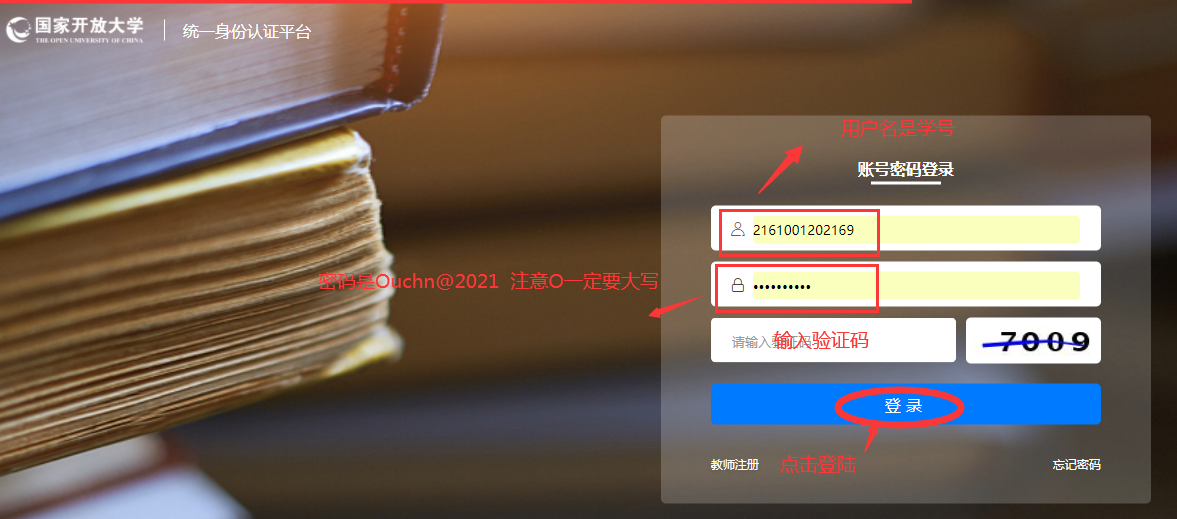 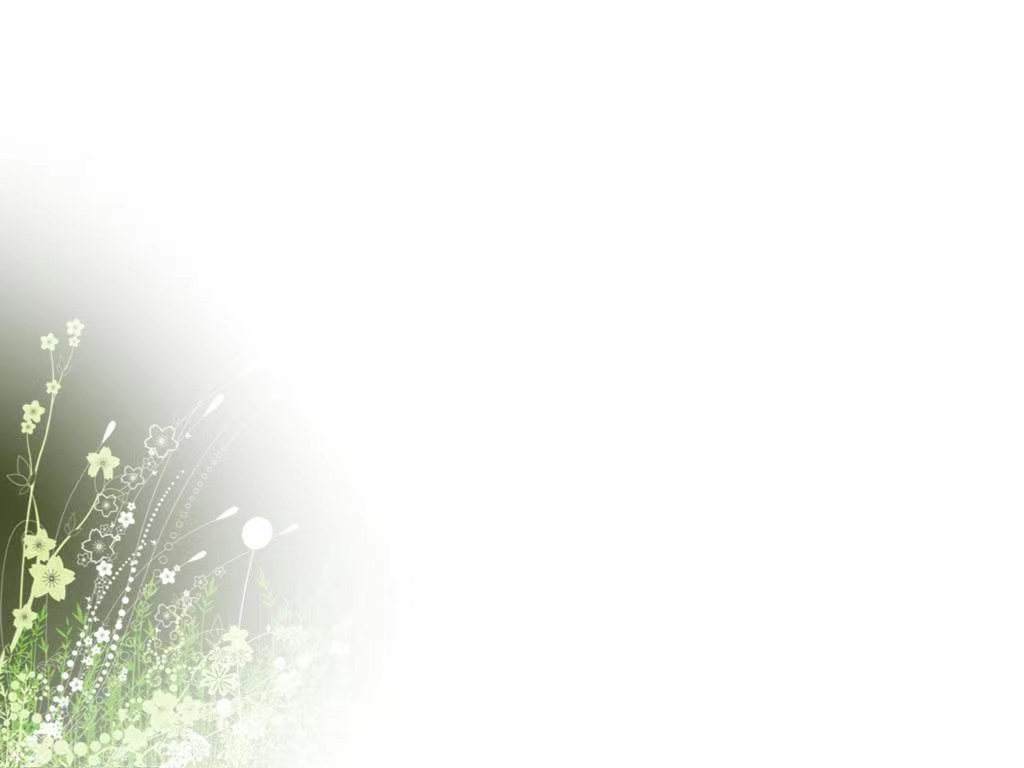 二、课程考核方式
本课程的考核采用形成性考核和终结性考试相结合的方式。课程综合成绩为100分，形成性考核和终结性考试各占50%，终结性考试成绩与综合成绩须同时及格（60分及以上）方可获得本课程相应学分（双及格）。
期末终结性考试为基于教学平台的大作业。
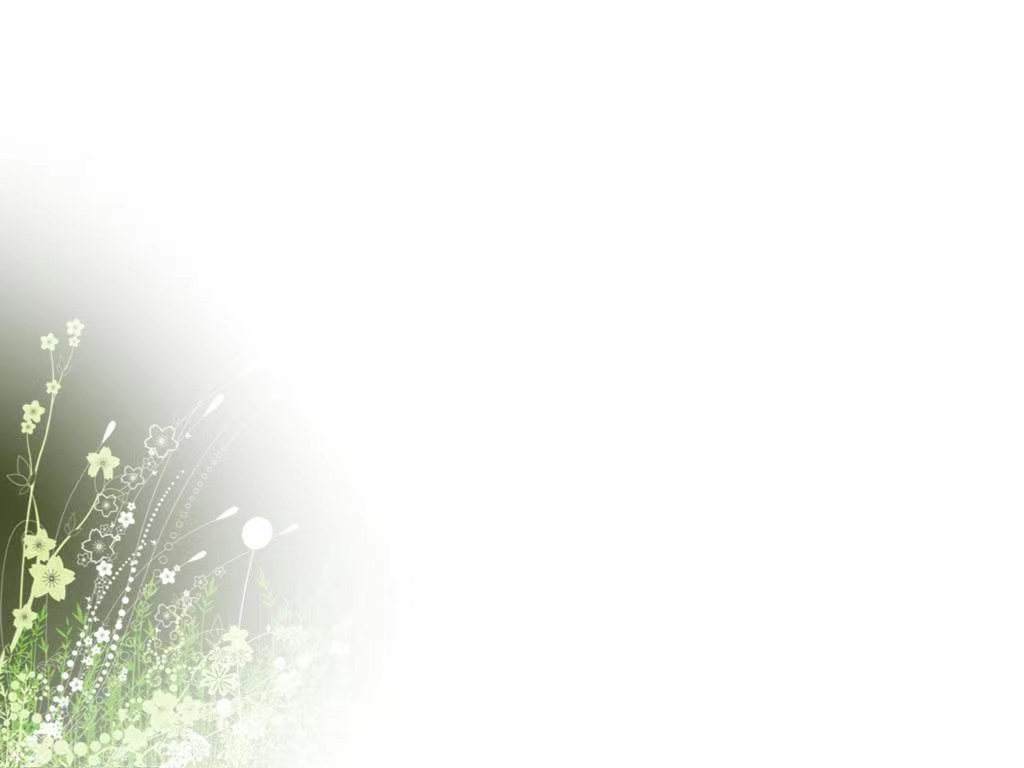 三、学习方法步骤1、选择《学前儿童音乐教育活动指导》点击“去学习，就可以进行网上学习了
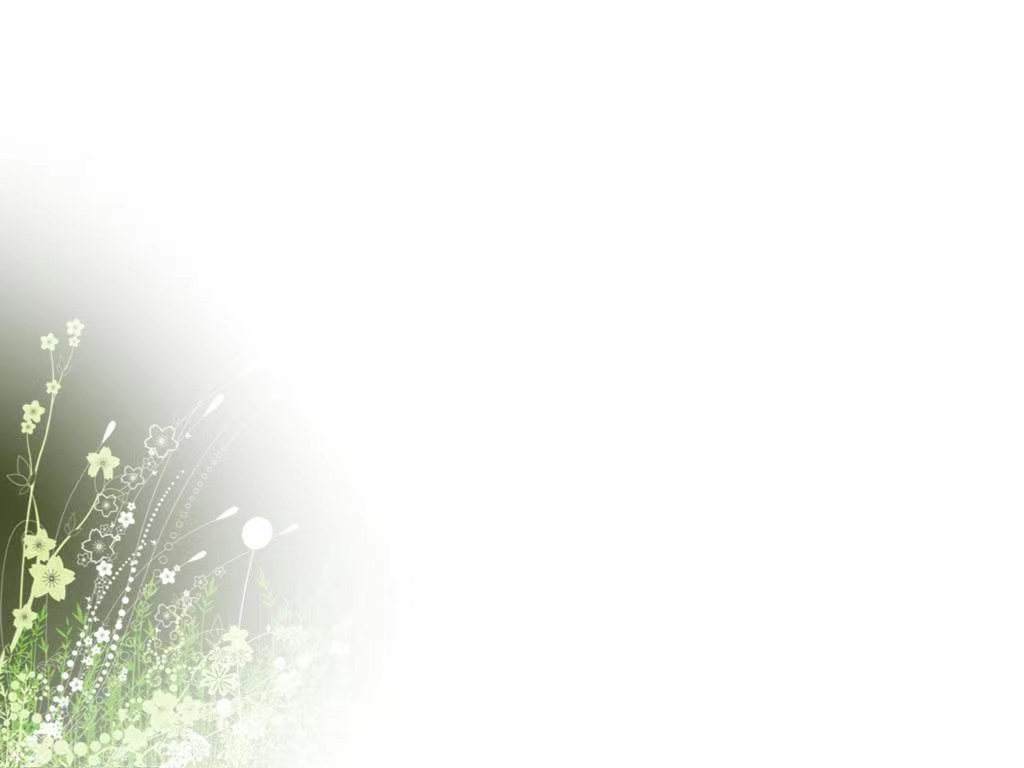 2、下拉进入学习环节
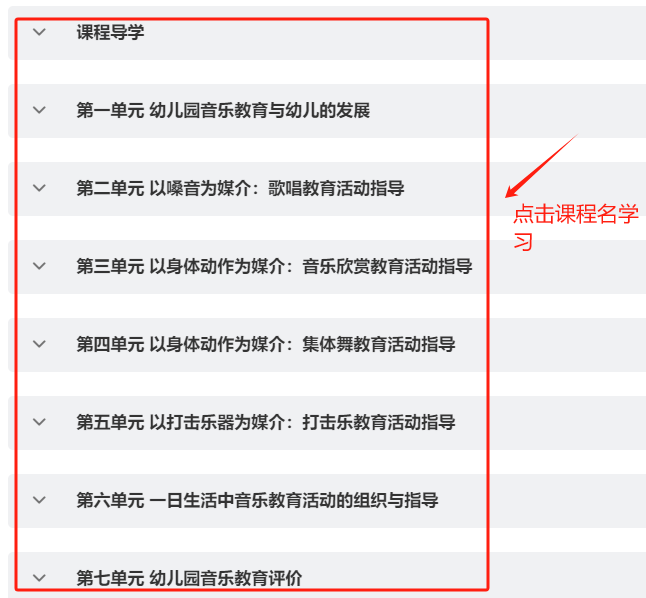 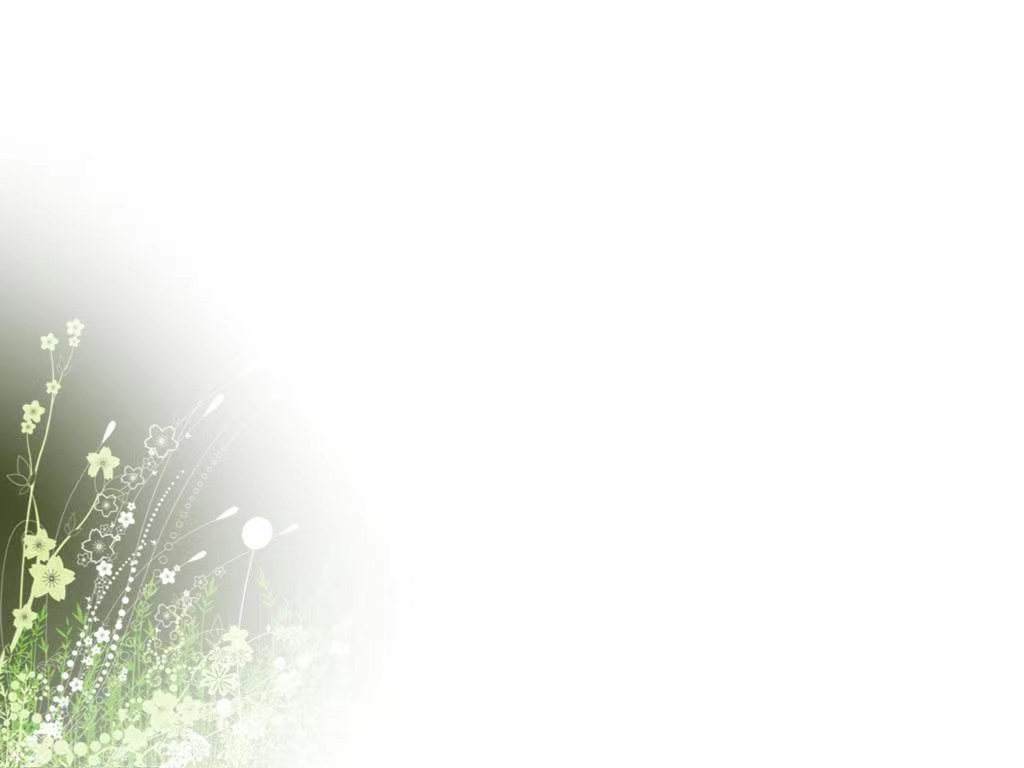 3、在国开平台中，进入课程学习后，点击页面区“形考任务”。依次完成形成性考核一、形成性考核二、形成性考核三、形成性考核四。
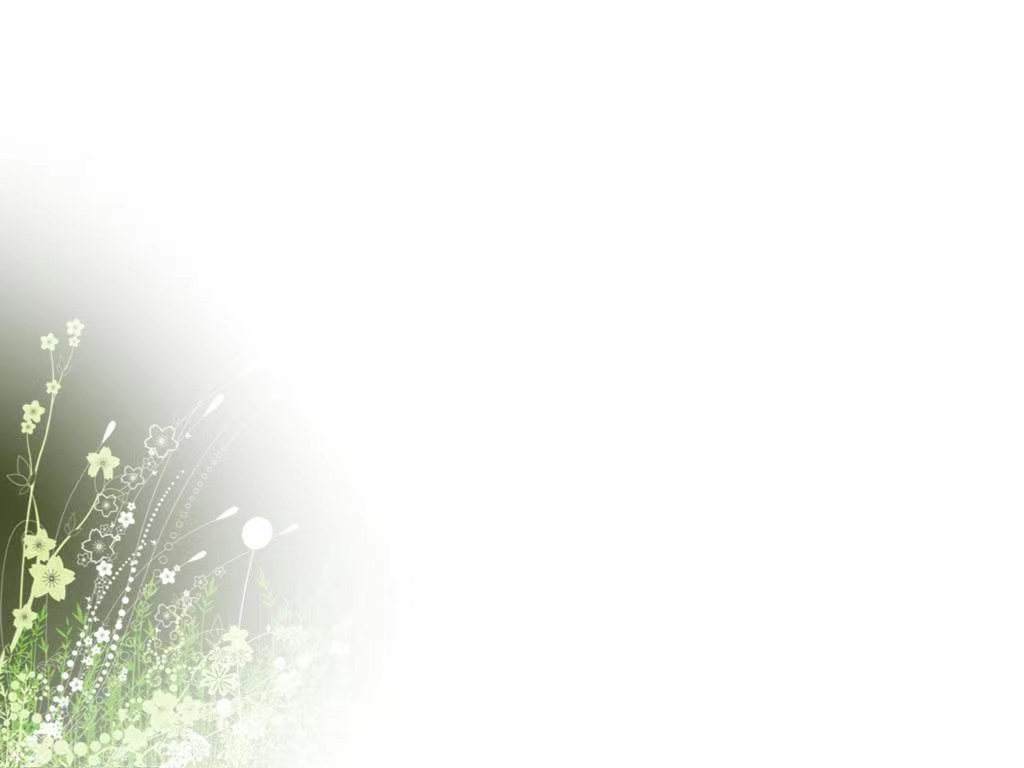 4、在“讨论”区发布帖子，内容包括但不限于发布本科程的知识、对所学知识的疑问以及学习平台操作中存在的问题，不要发布例如：“好好学习”、“加油”、“努力”等无效帖子。期末评阅作业时，根据发帖质量酌情考虑增减适量形考分数。
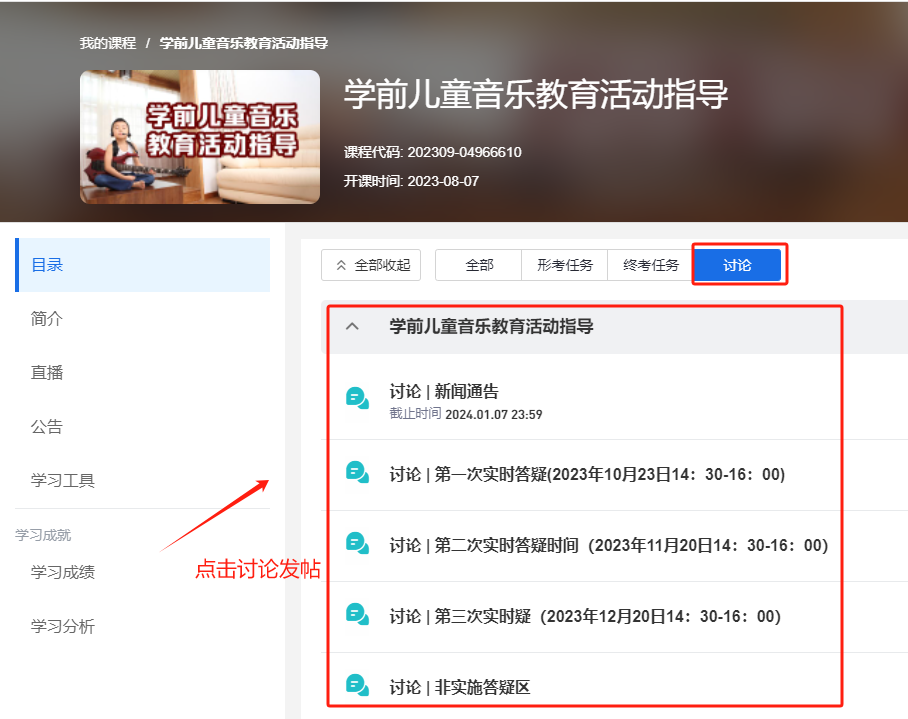 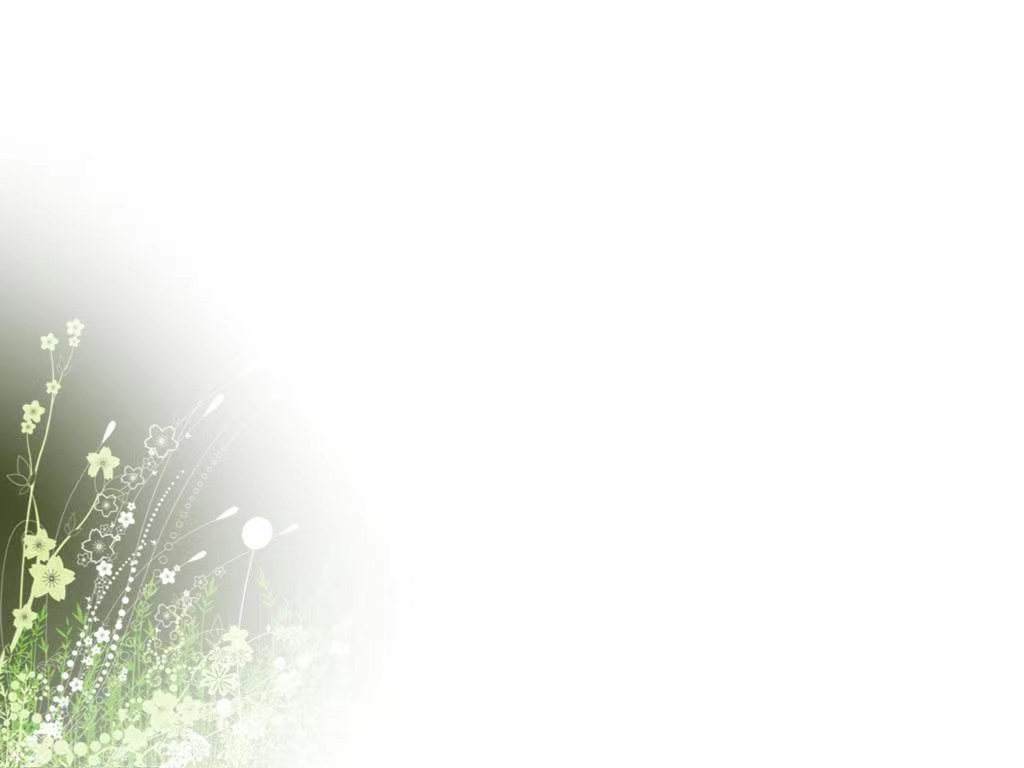 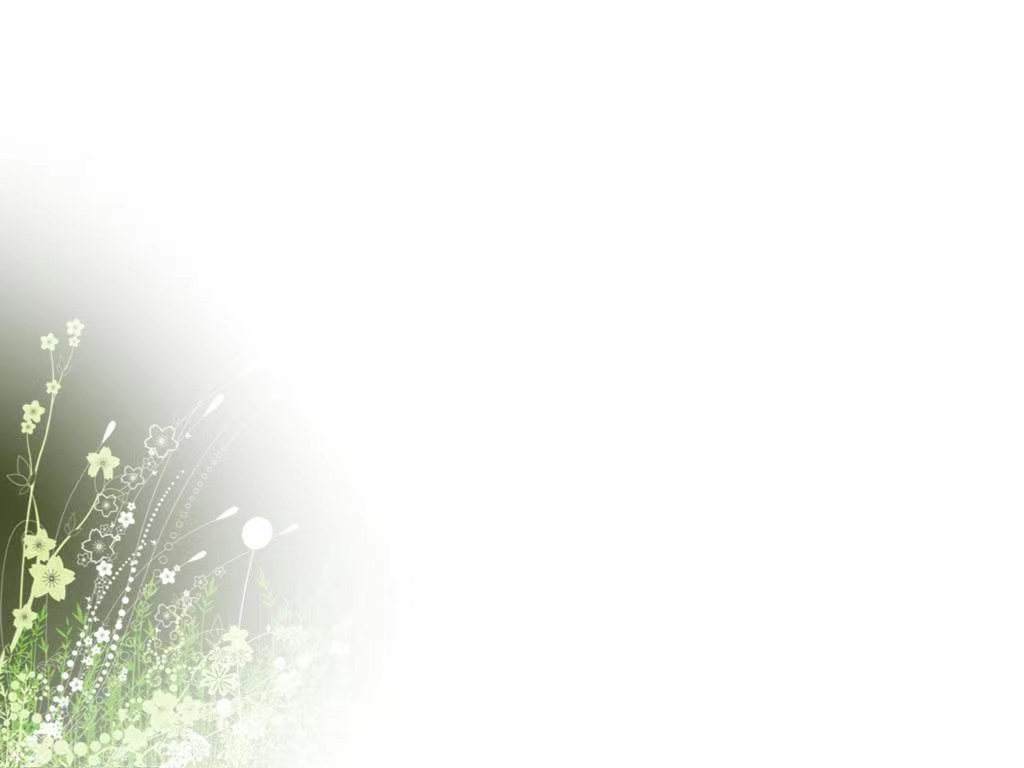 四、在“榆林市开放大学”网站查看导学助学资料（作业参考答案）1、登录榆林市开放大学网站：http://yl.sxrtvu.edu/index.htm。点击主页面区的“导学助学”模块。
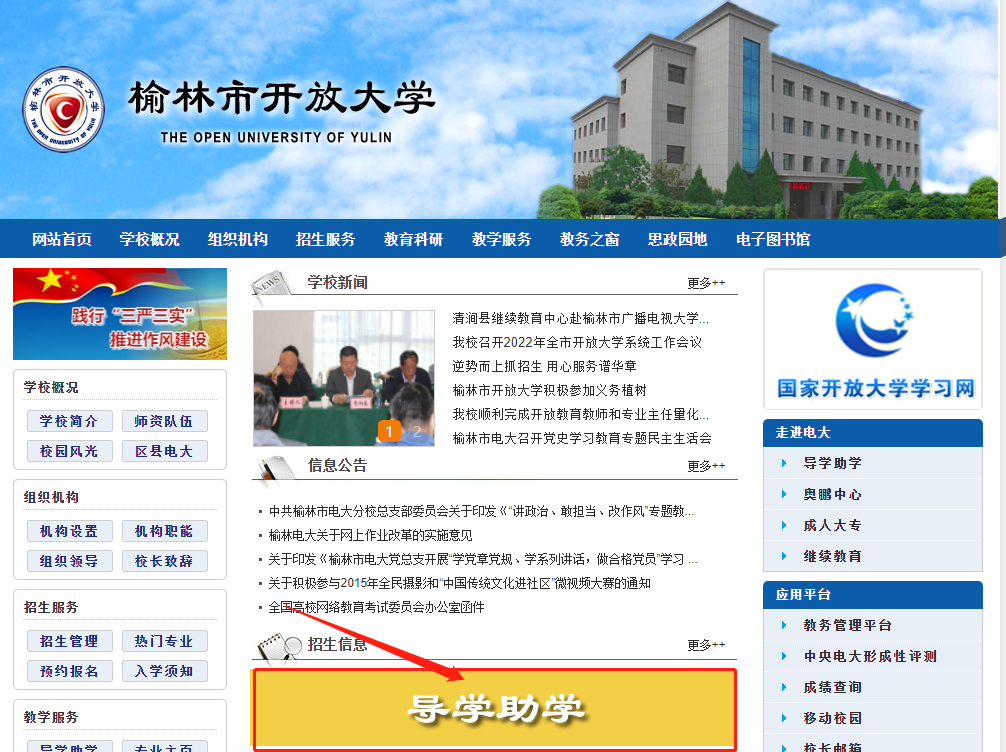 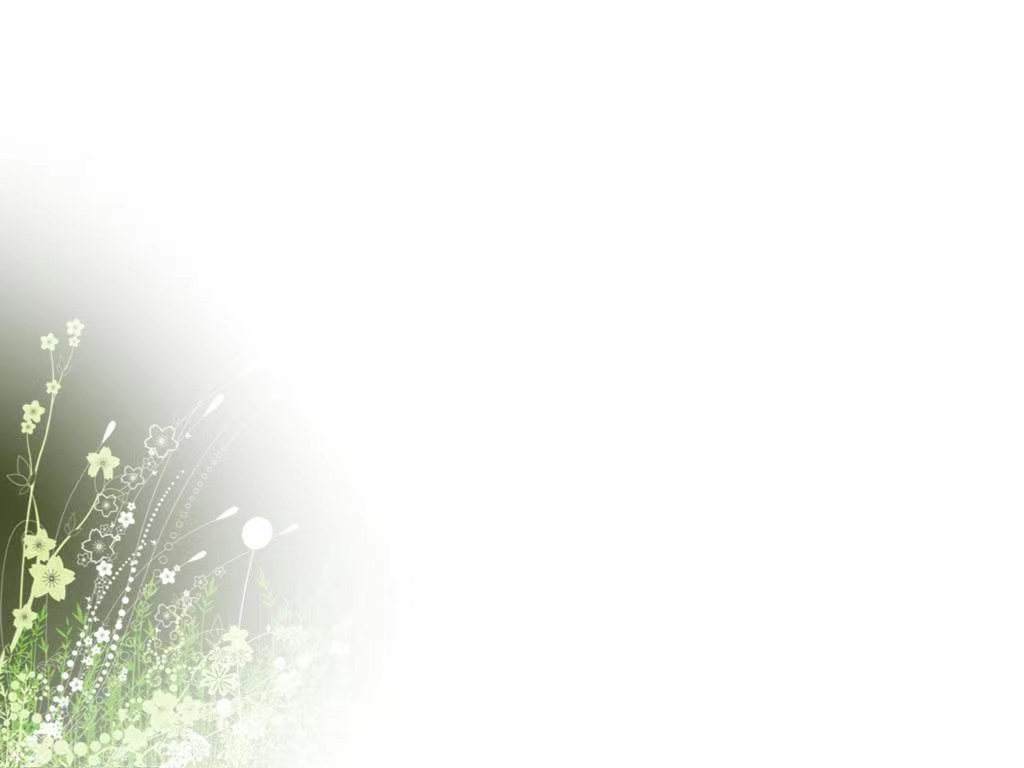 2、“信息搜索栏”输入课程名称或者课程ID号
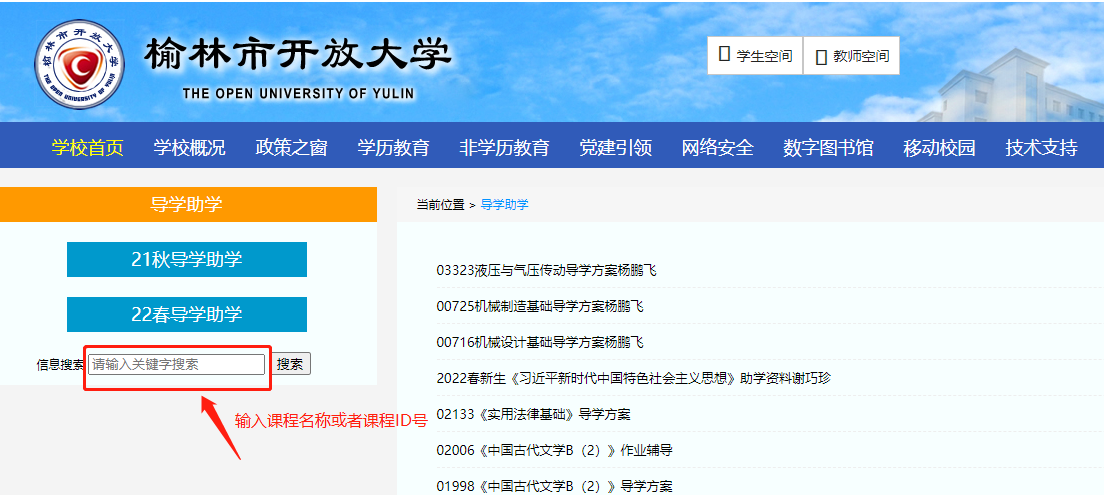 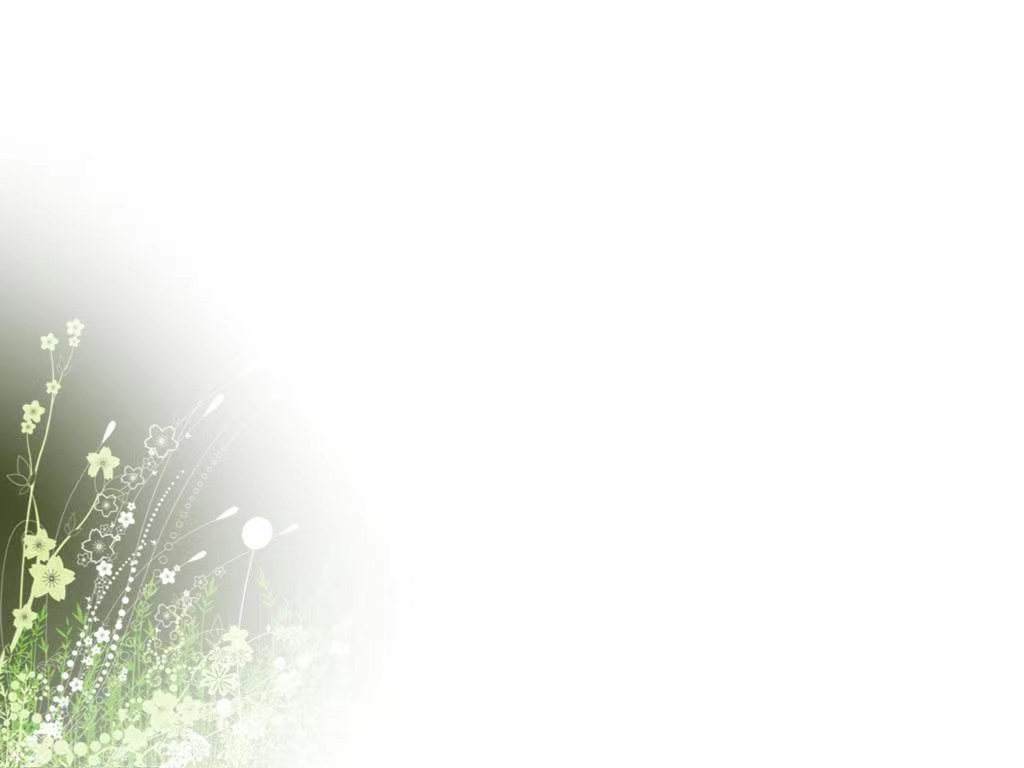 五、辅导教师联系方式
辅 导 教 师：高晓瑞
电 话：15929195184（微信同号）
Q Q号：469954345
邮　箱：469954345@qq.com